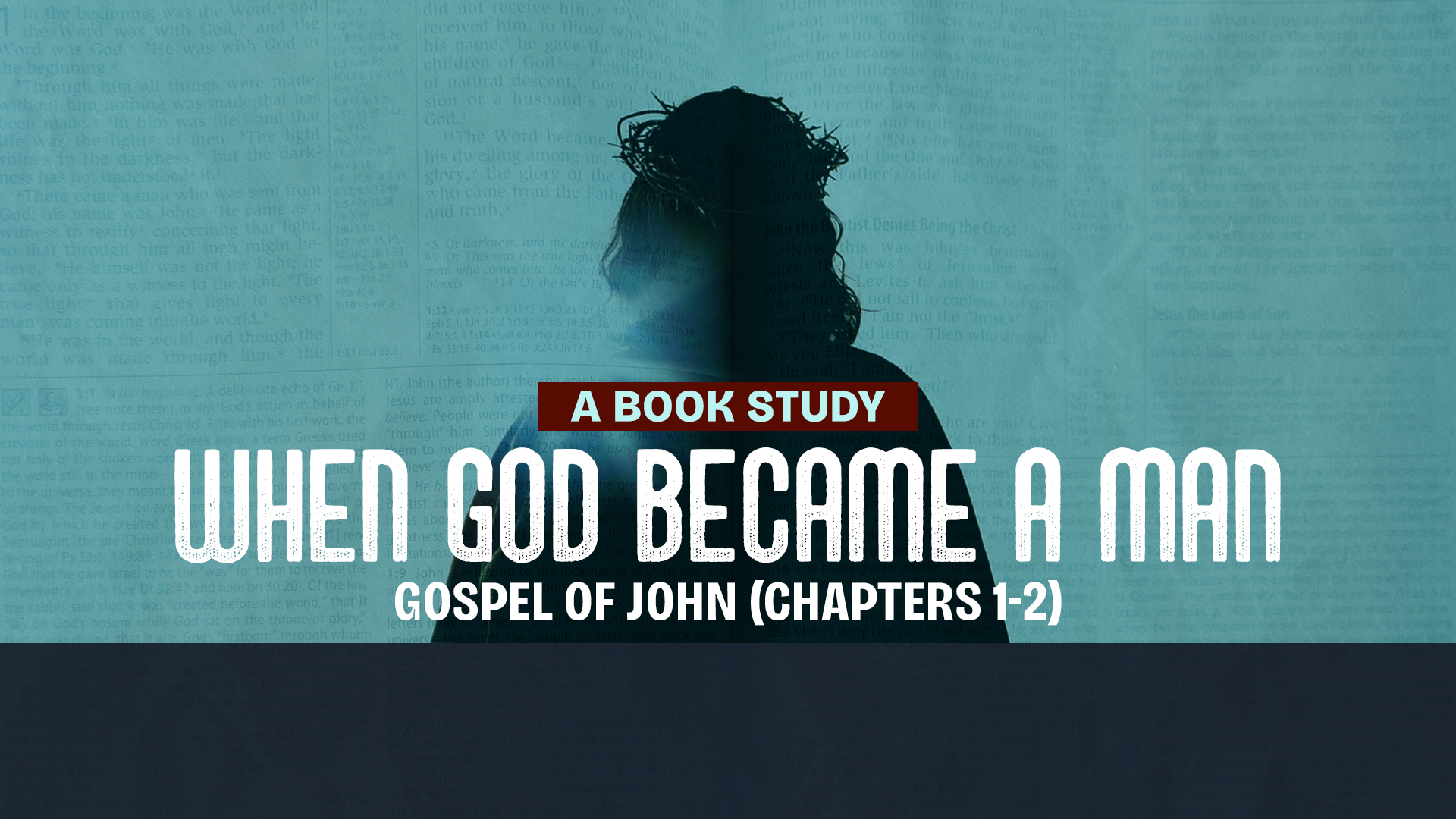 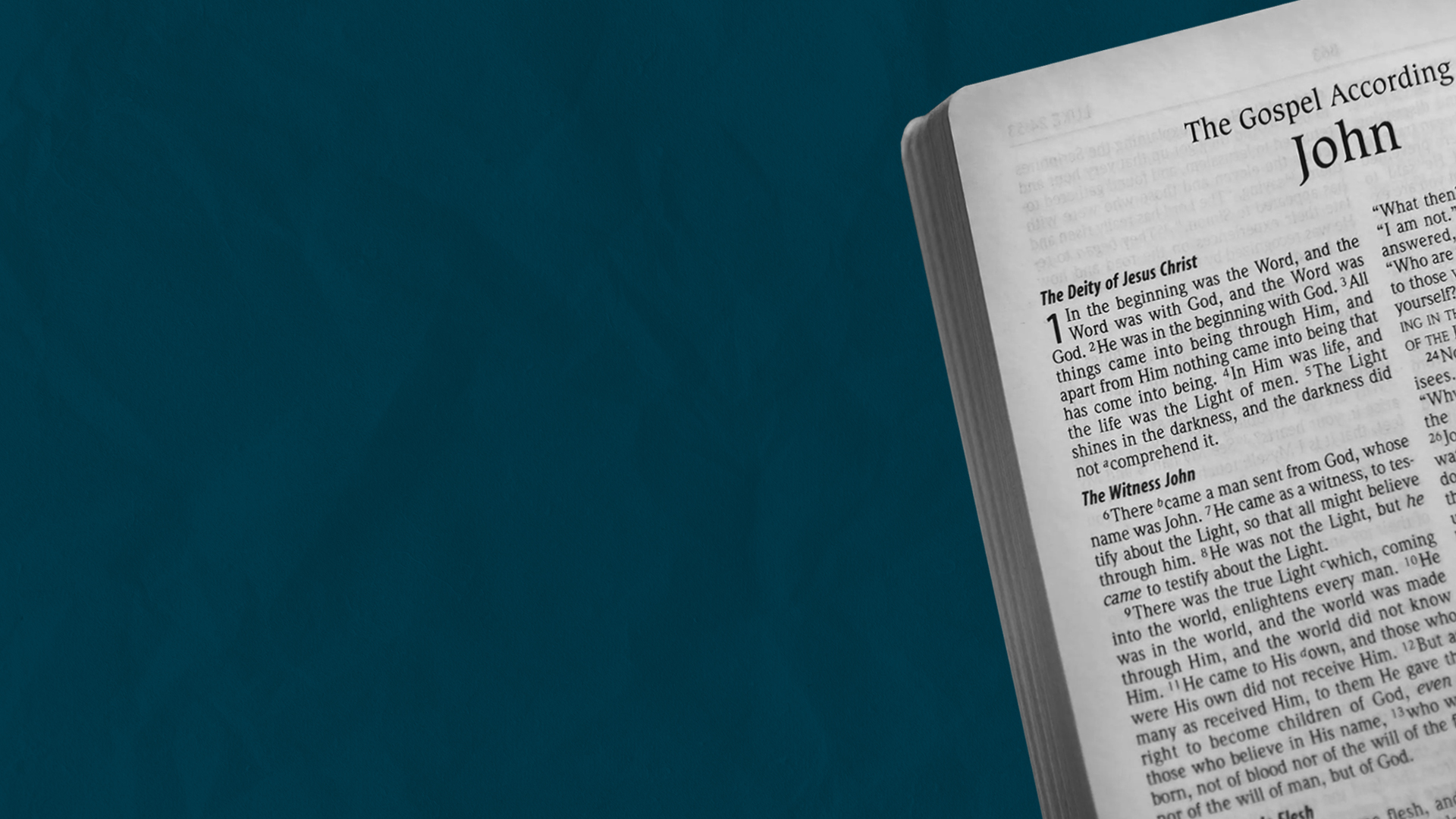 INTRODUCTION
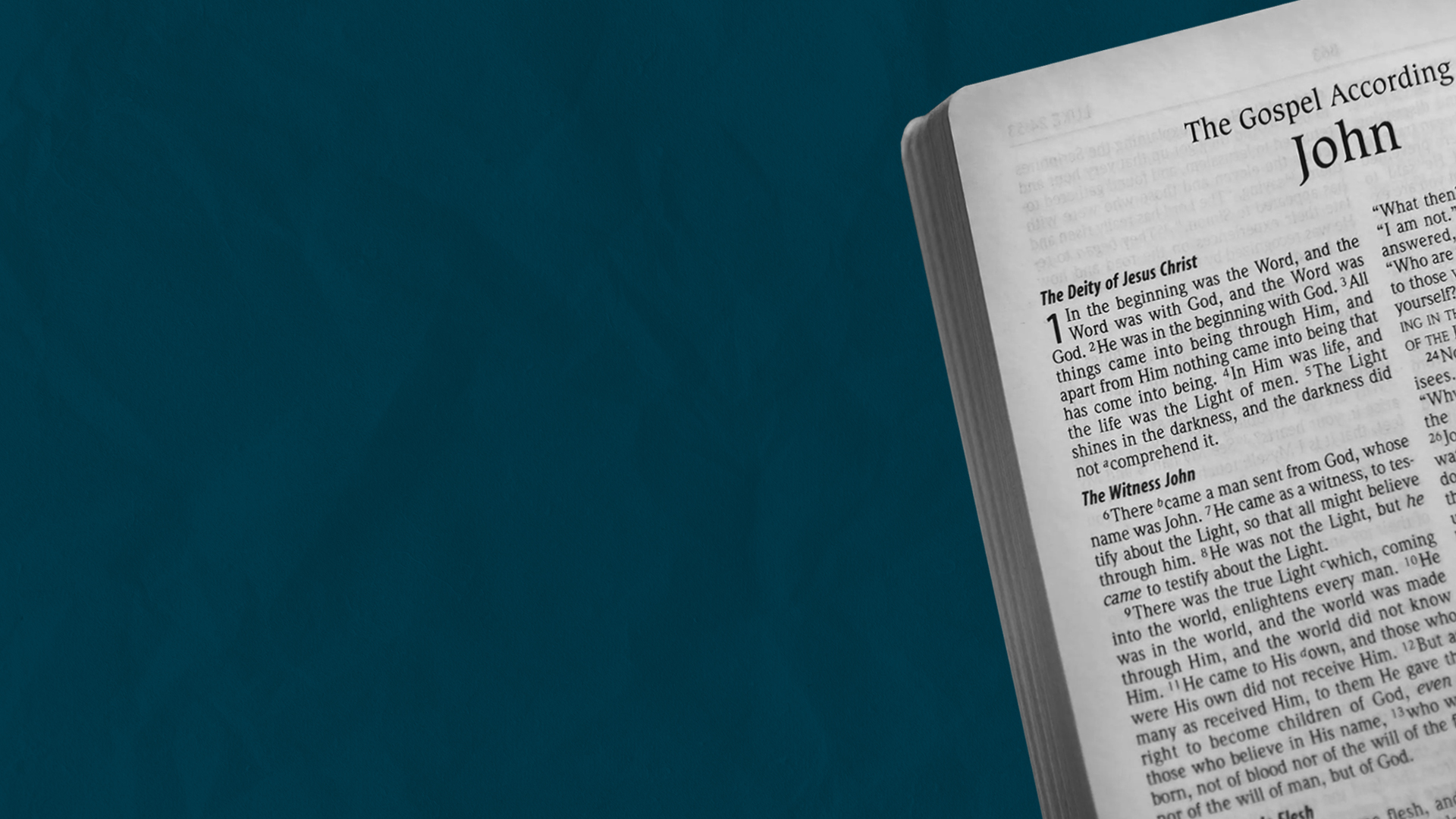 Overview of the Gospel of John
When Was It Written?
By Whom Was It Written?
Where Was It Written?
To Whom Was It Written?
Under What Circumstances Was the Gospel Written?
How Was It Distributed?
How Was It Preserved?
Where Are the Manuscripts Preserved?
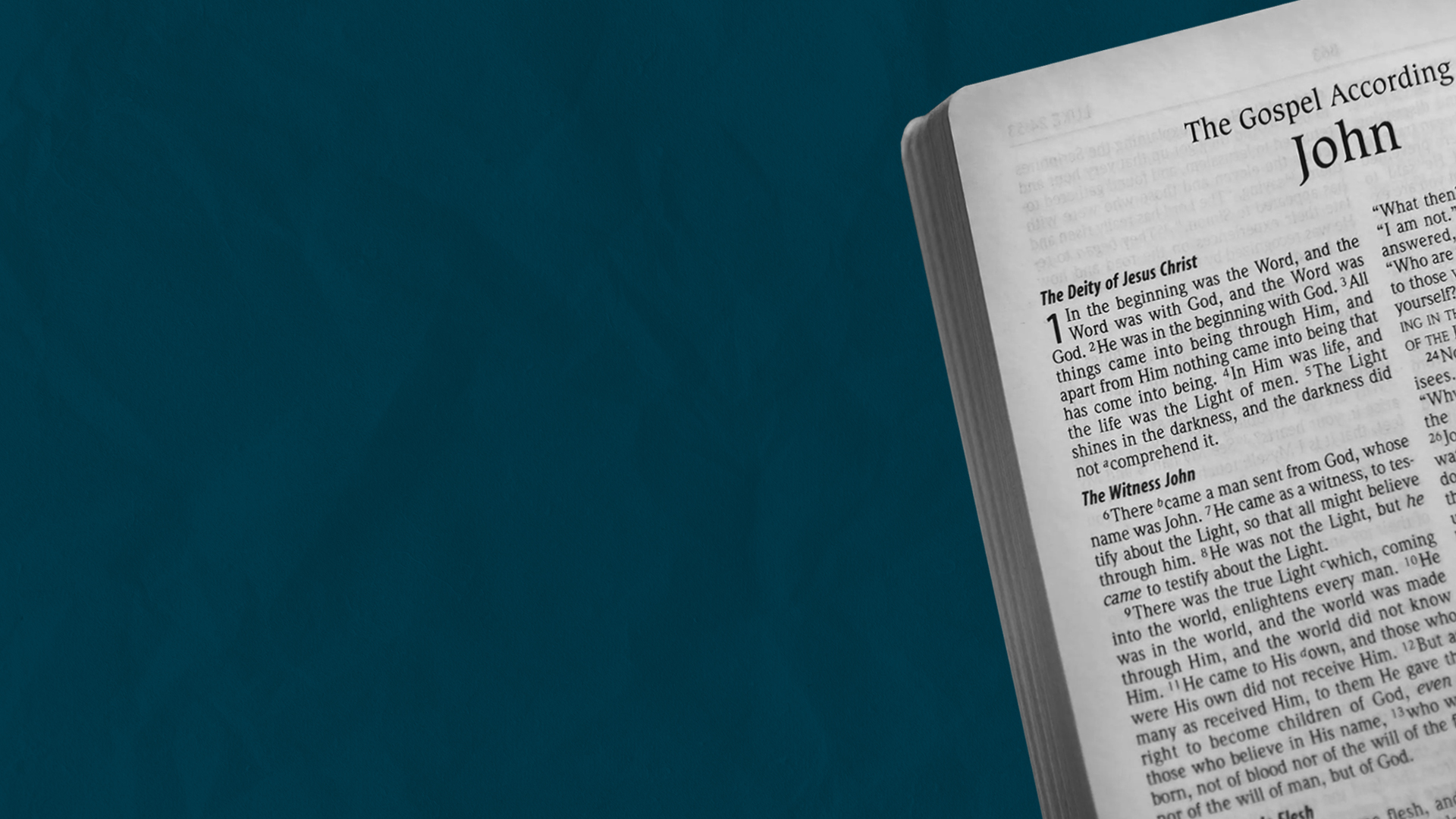 The Uniqueness of the Gospel of John
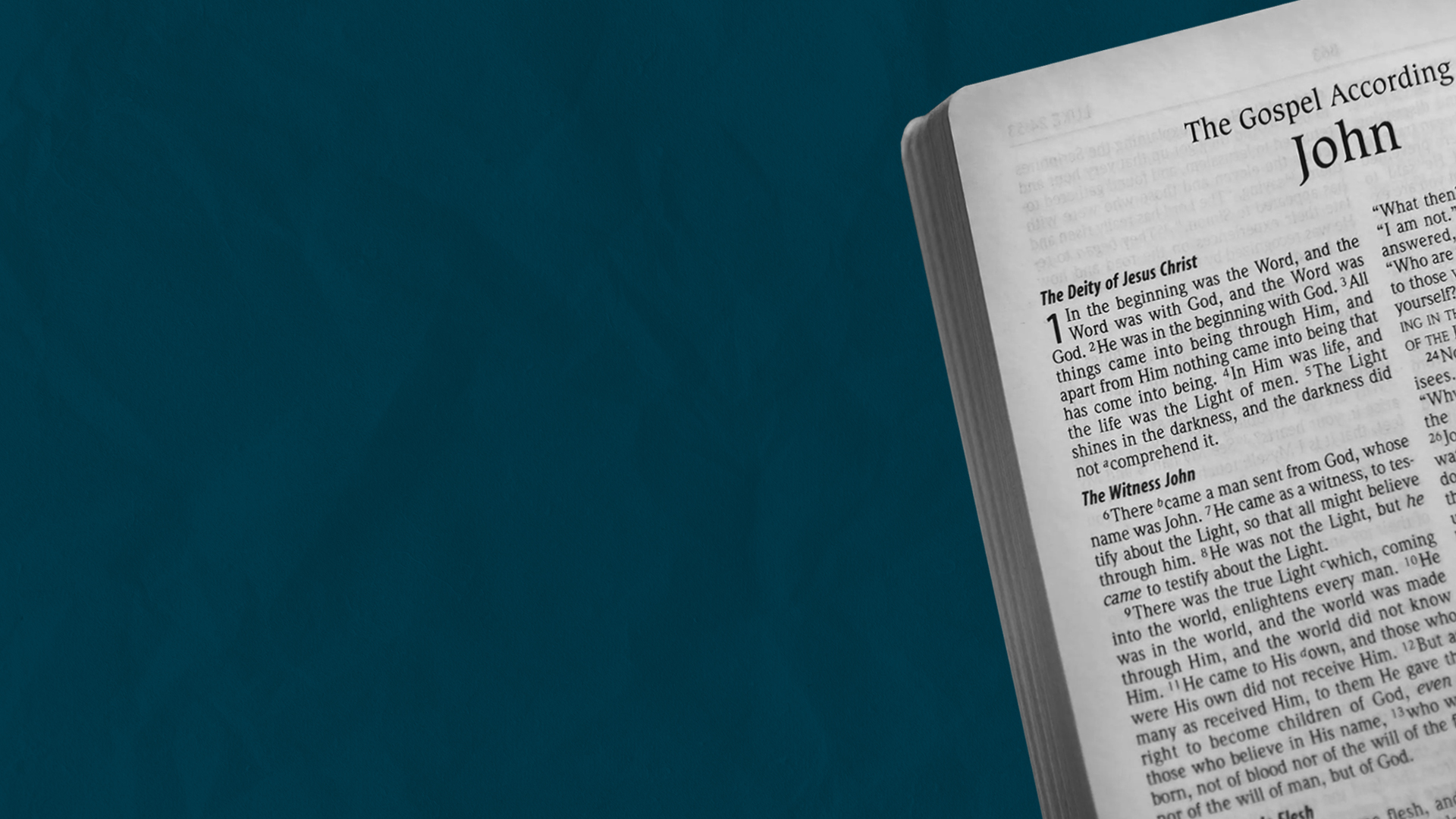 1. The Divinity of Christ
2. Unique Structure and Content
3. Signs Instead of “Miracles” 
4. “I AM” Statements
5. Details of Individual Encounters
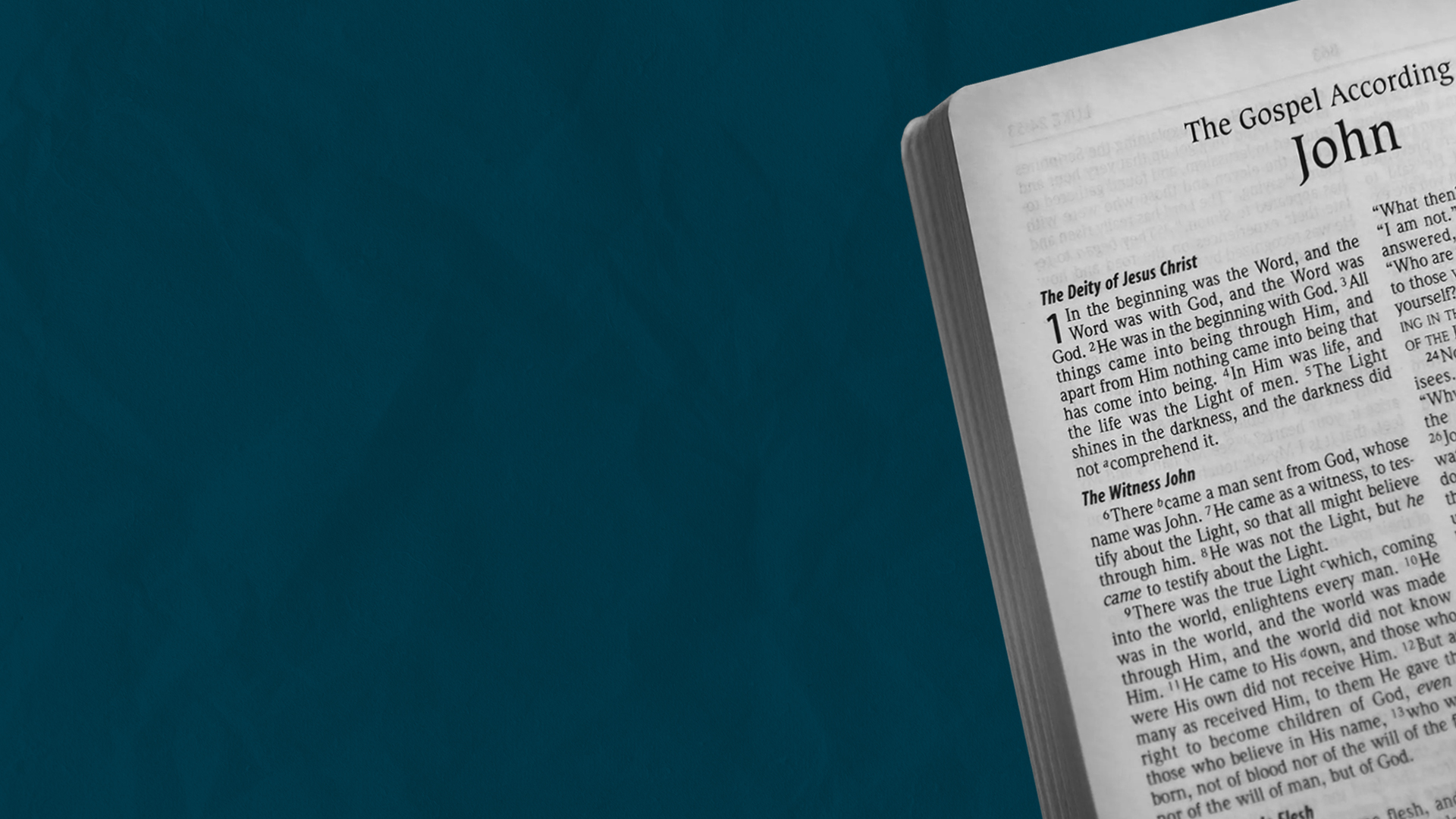 6. Keywords: “Believe,” “Eternal        
    Life”
7. Teaching on the Holy Spirit
8. The Crucifixion and Glorification
9. Distinct Vocabulary and  
    Symbolism
10. Post-Resurrection Appearance 
    to Thomas and Peter
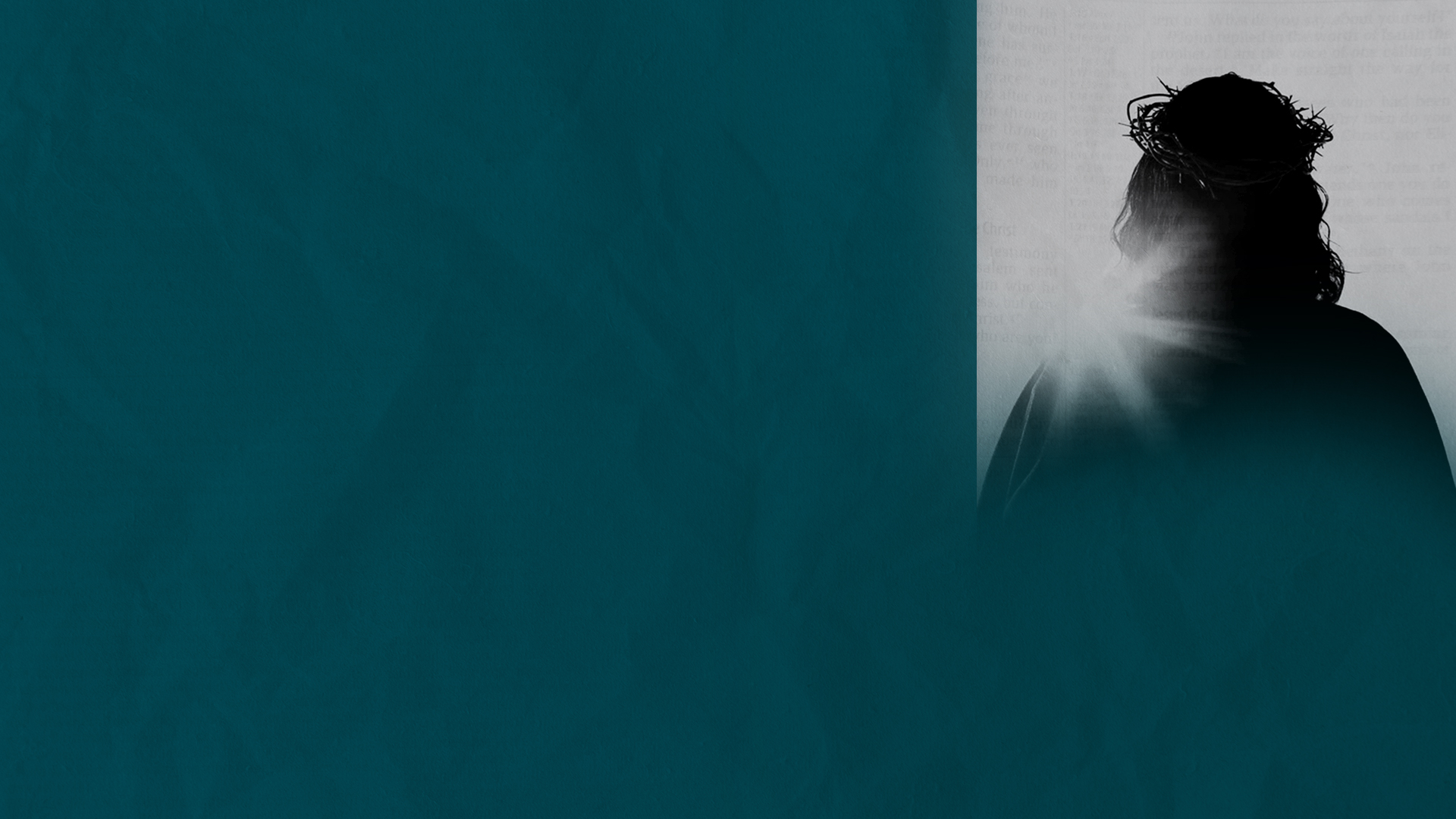 CHAPTER ONE: THE ETERNAL INCARNATE WORD
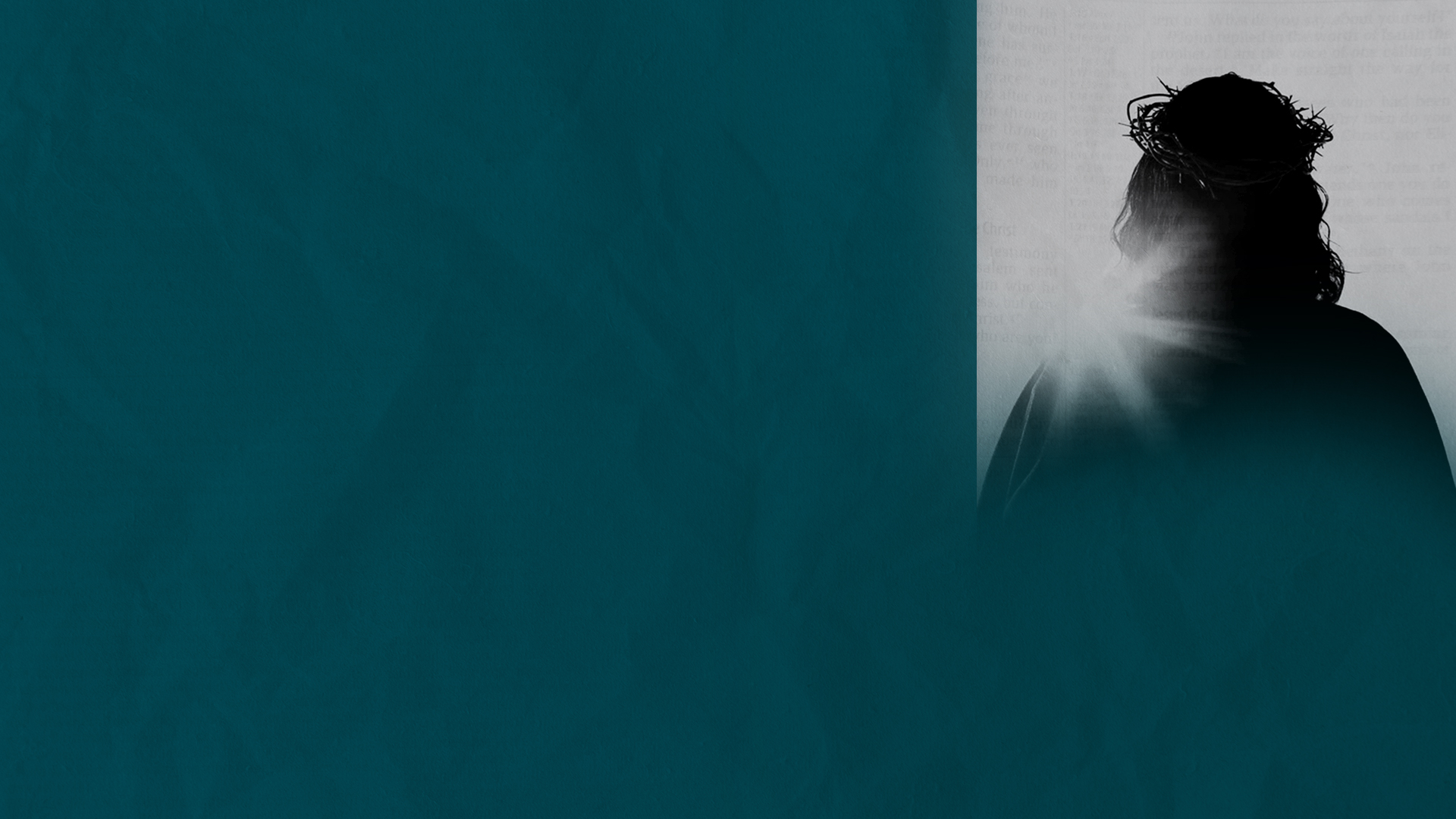 The Eternal Word (1:1-5)
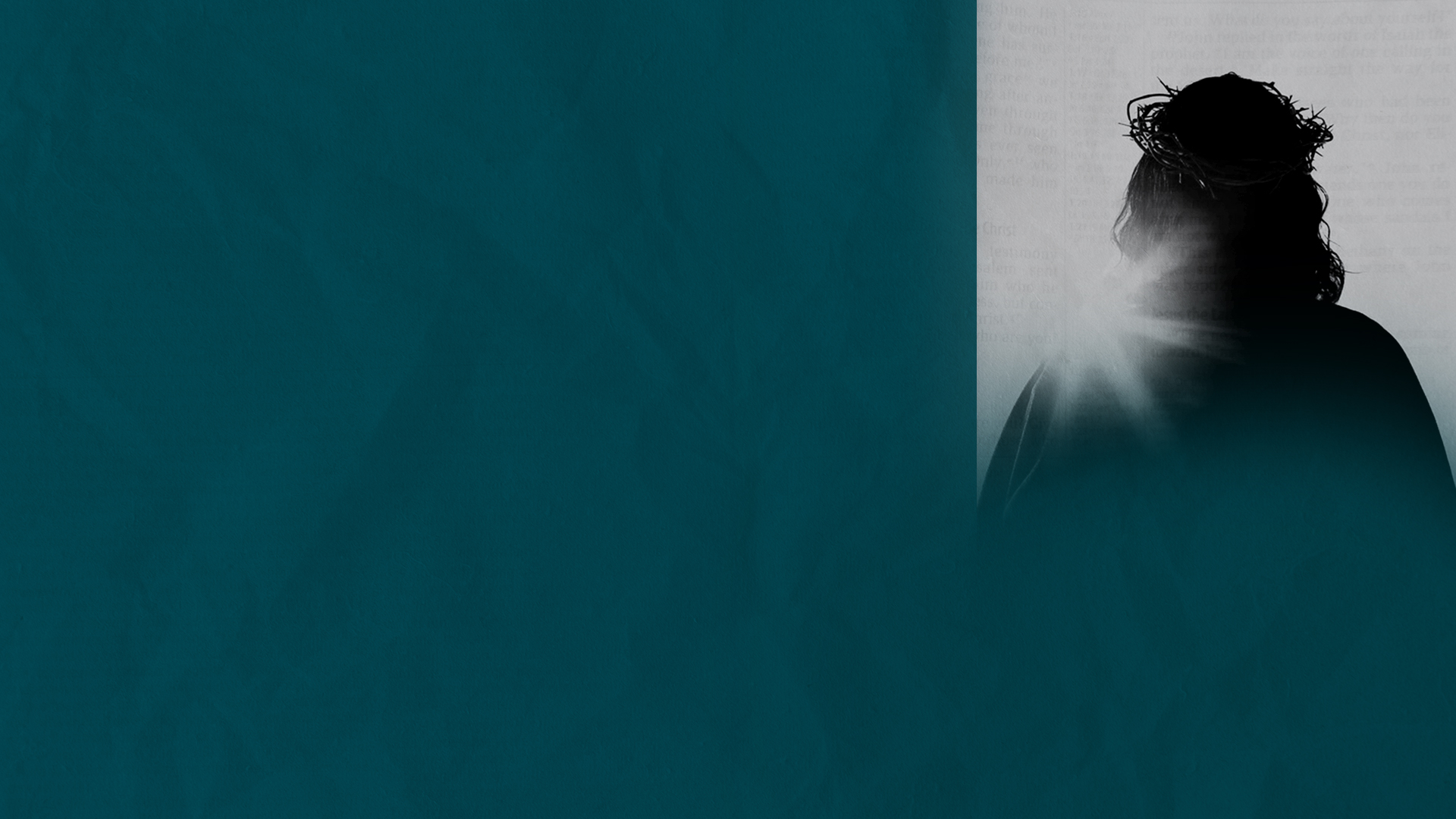 A Man Sent from God (1:6-8)
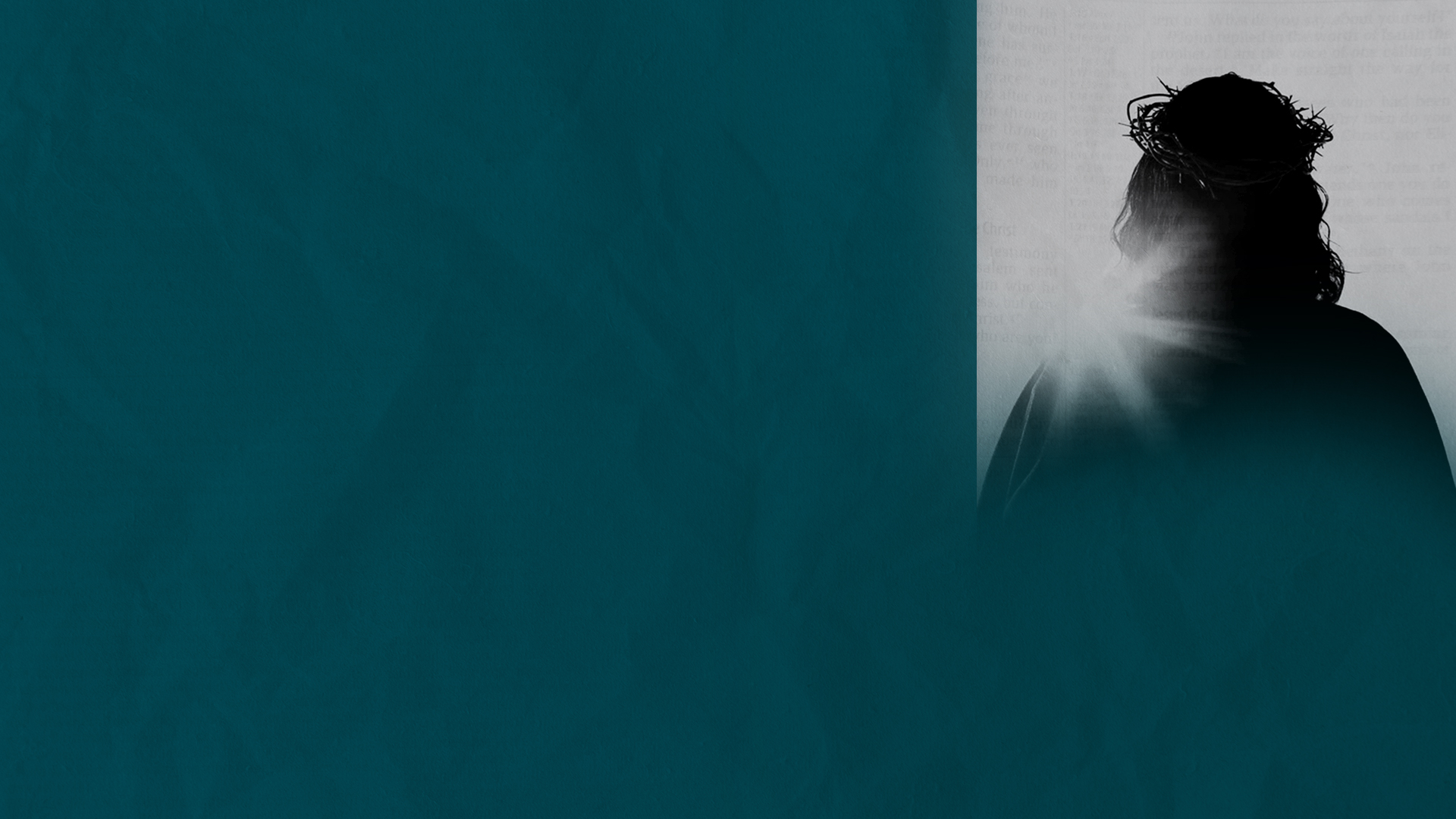 To Those Who Receive Him (1:9-13)
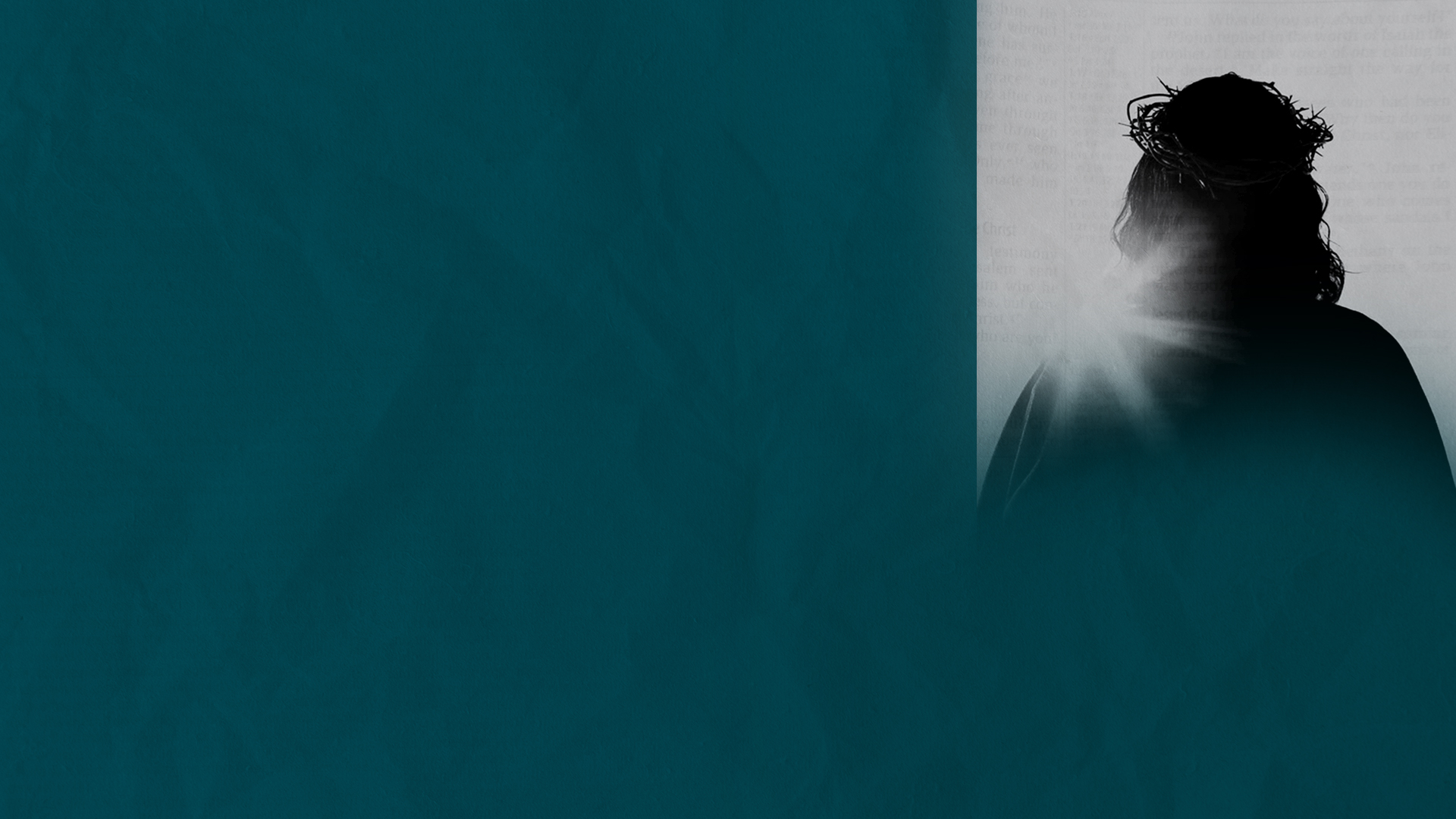 The Incarnate Word (1:14-18)
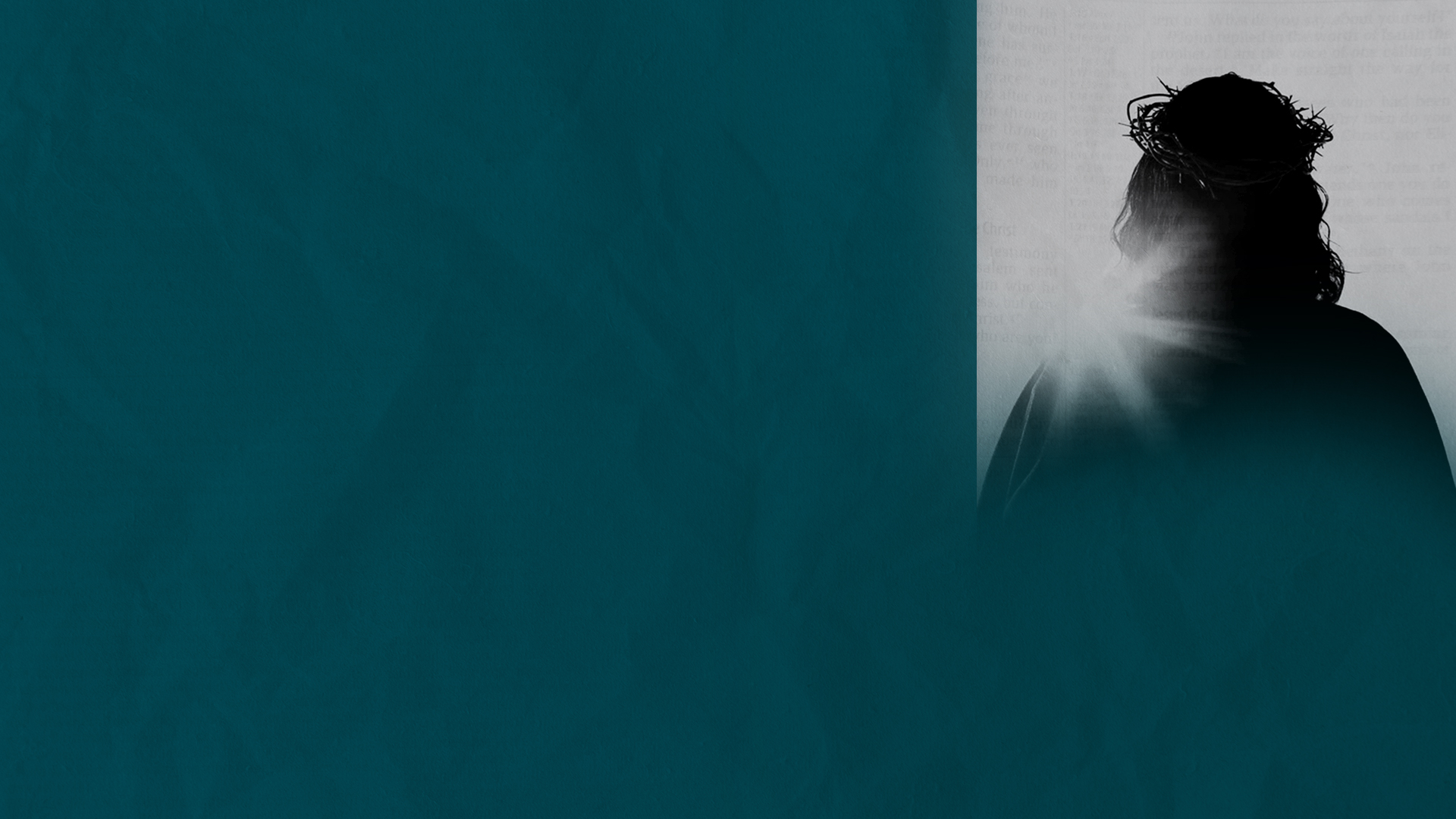 John, Who Are You? (1:19-23)
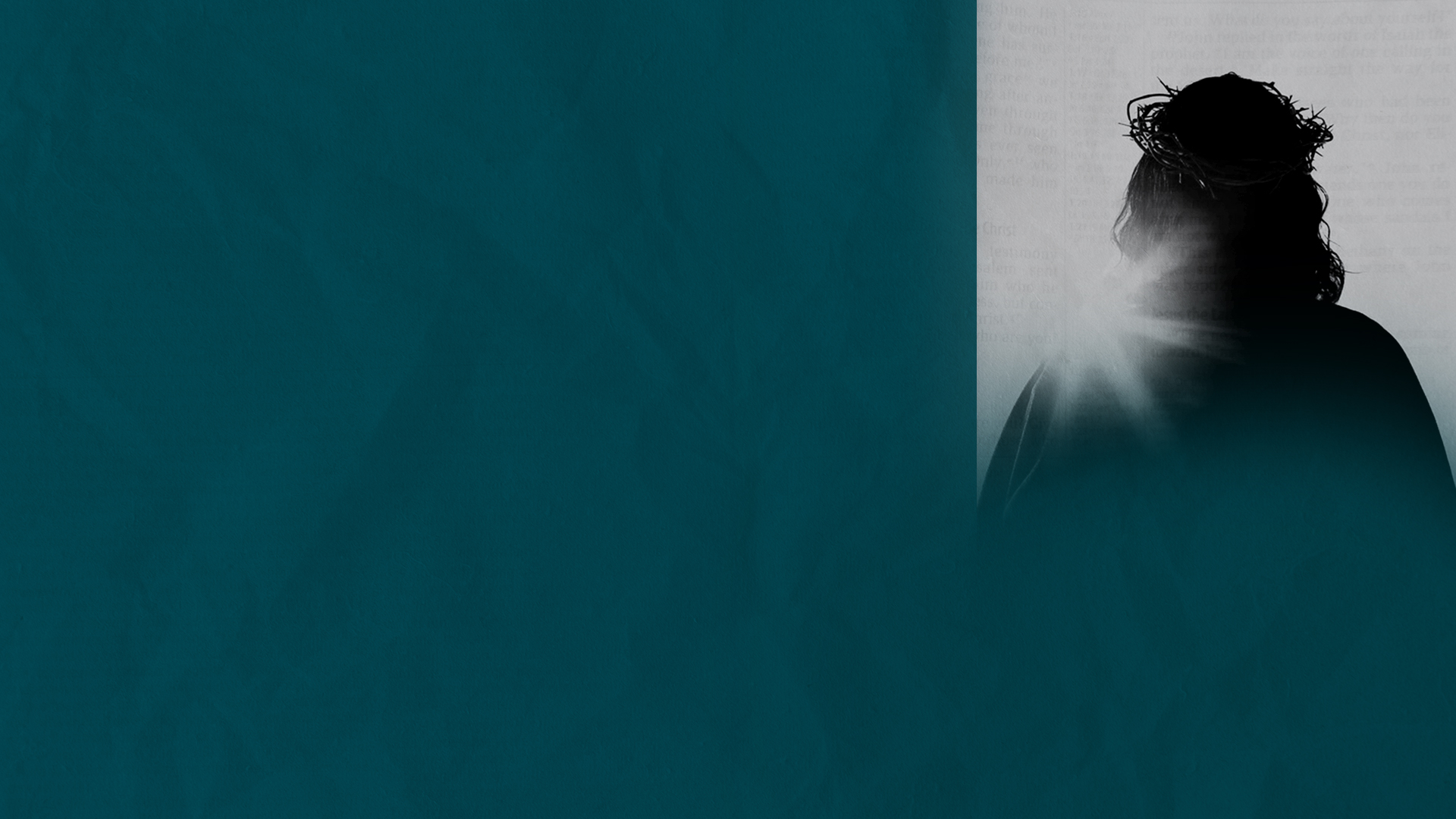 John, Why Do You Baptize? (1:24-28)
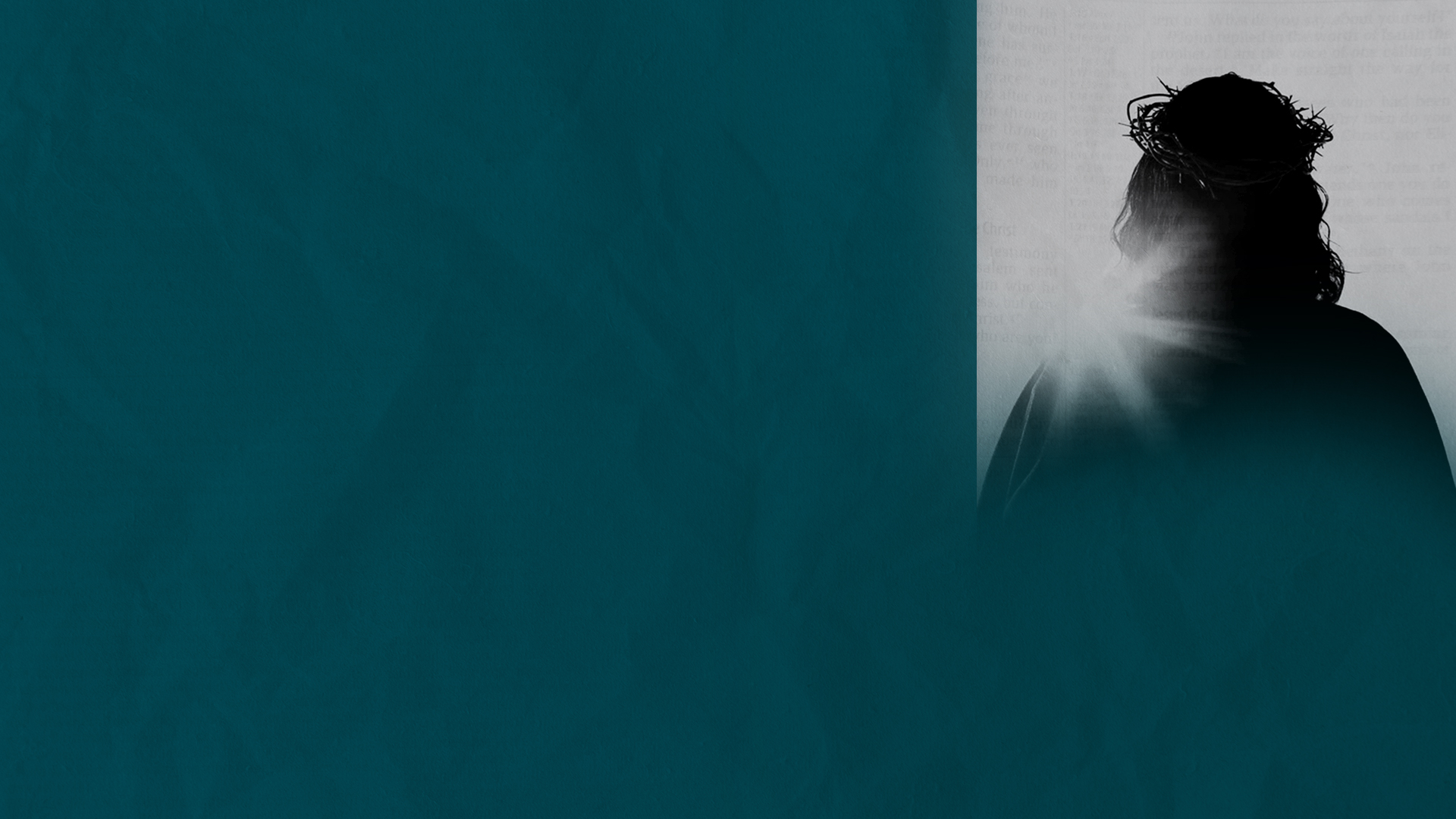 Behold! The Lamb of God (1:29-34)
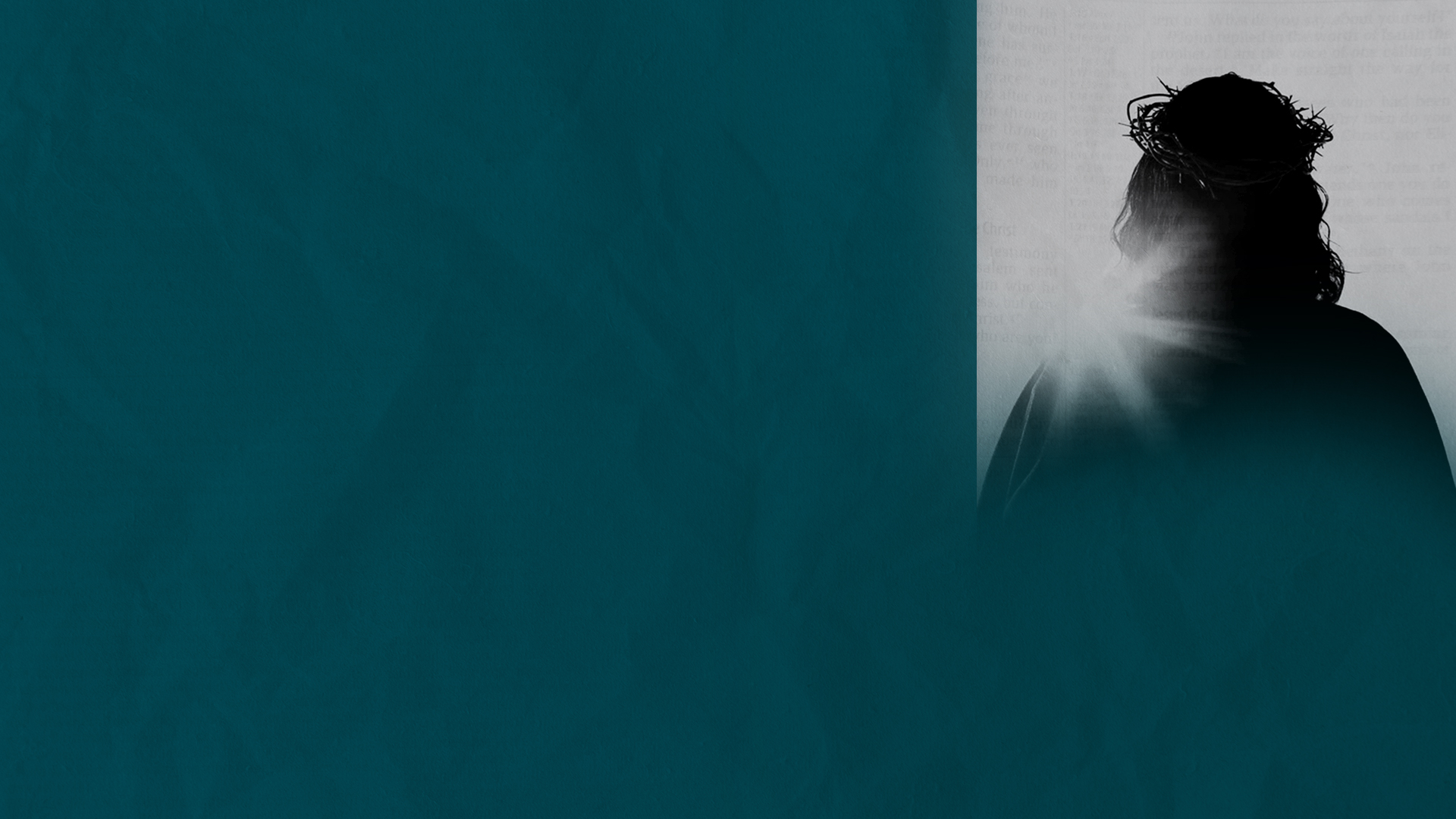 The First to Follow Jesus (1:35-42)
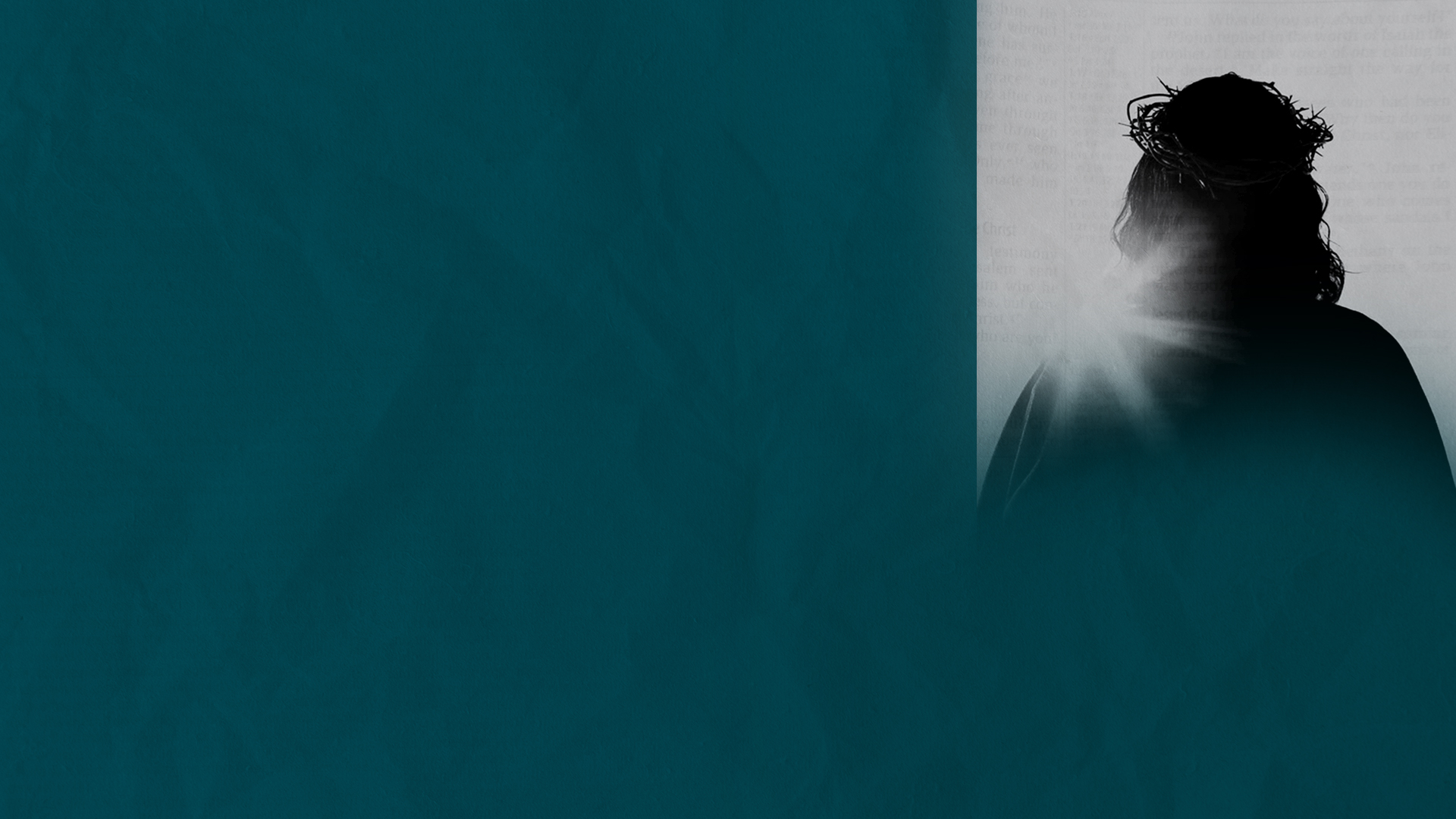 Nathaniel Meets Jesus (1:43-51)
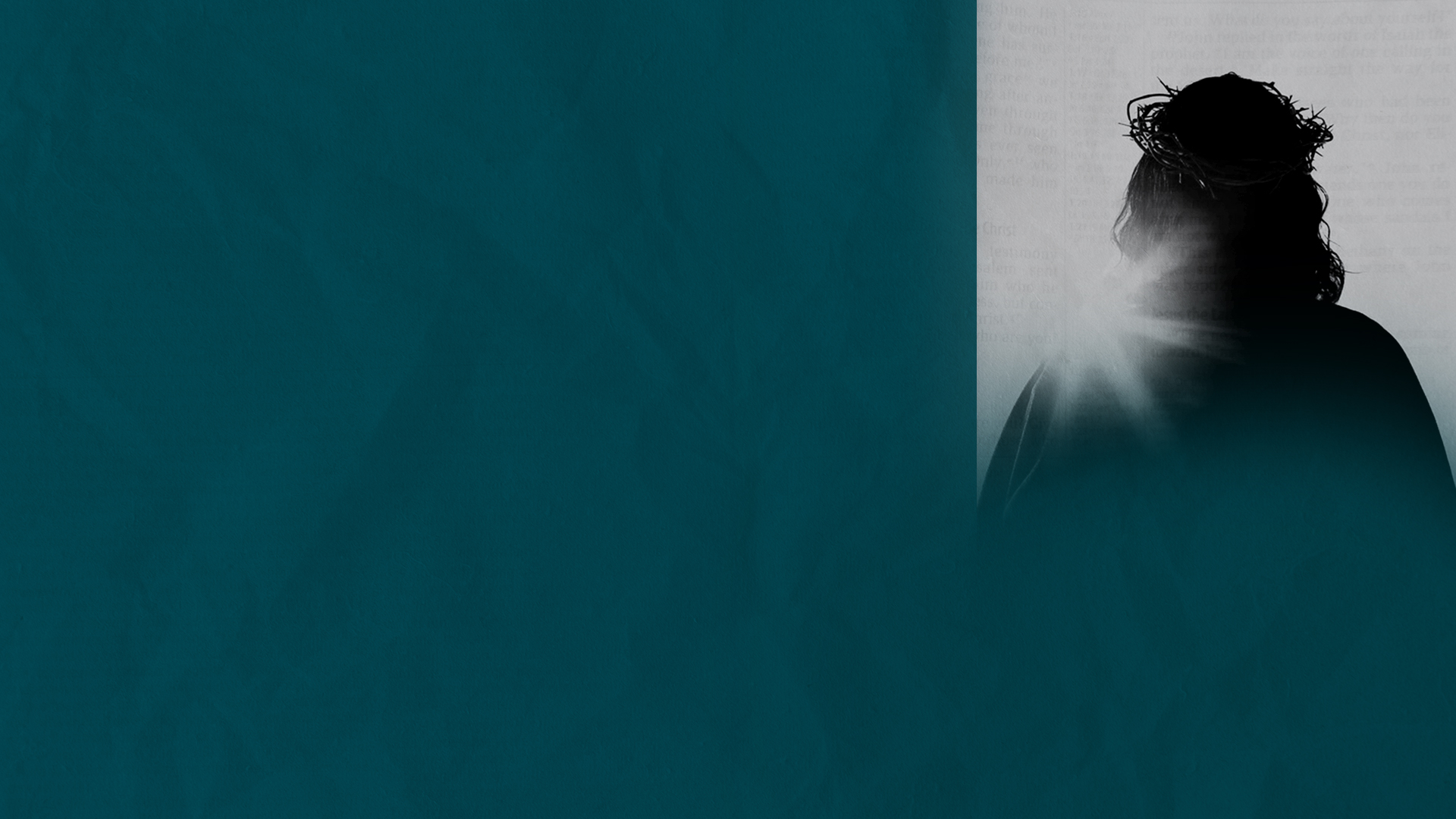 CHAPTER TWO: MANIFESTING HIS GLORY
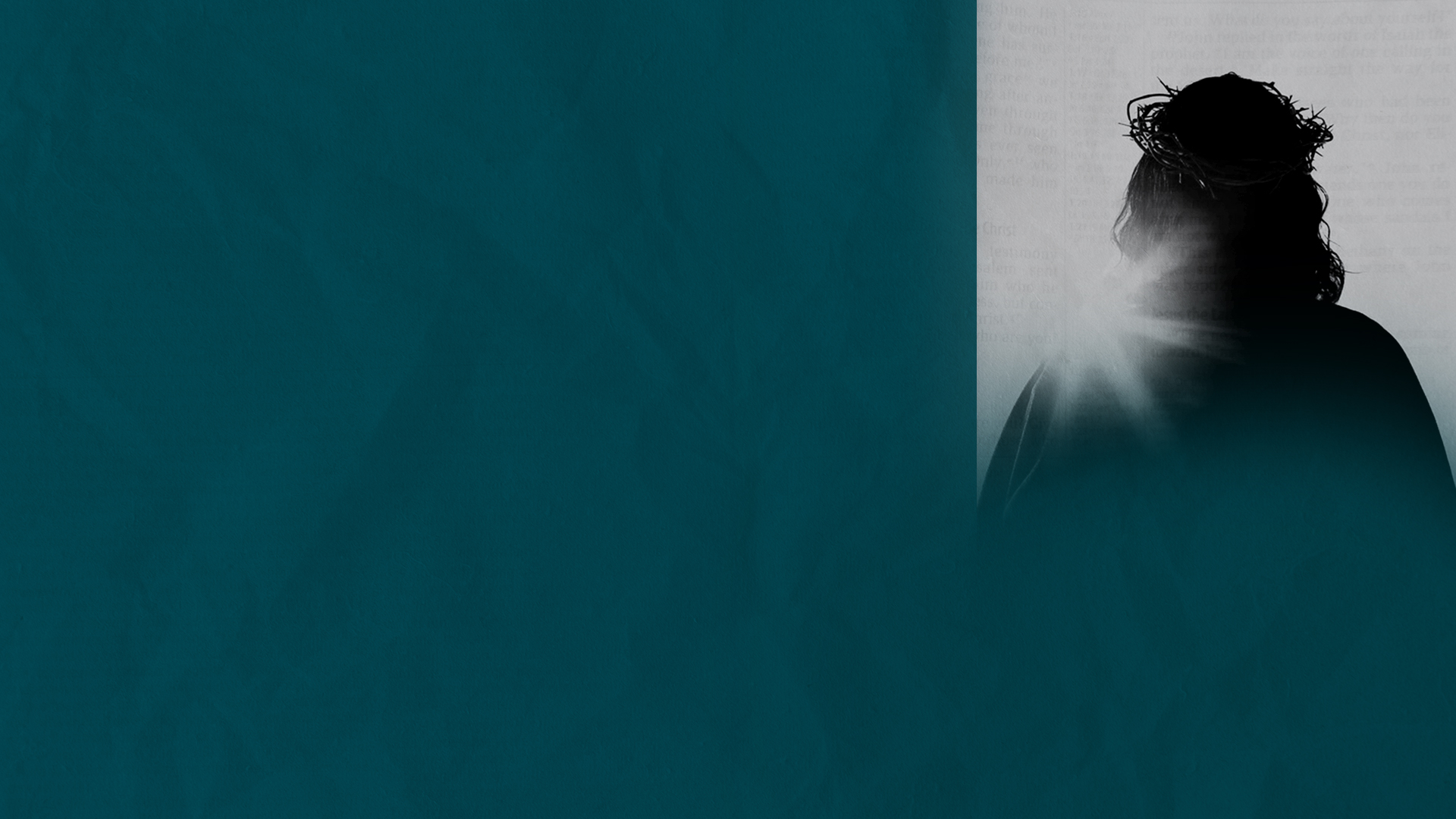 A Wedding in Cana (2:1-11)
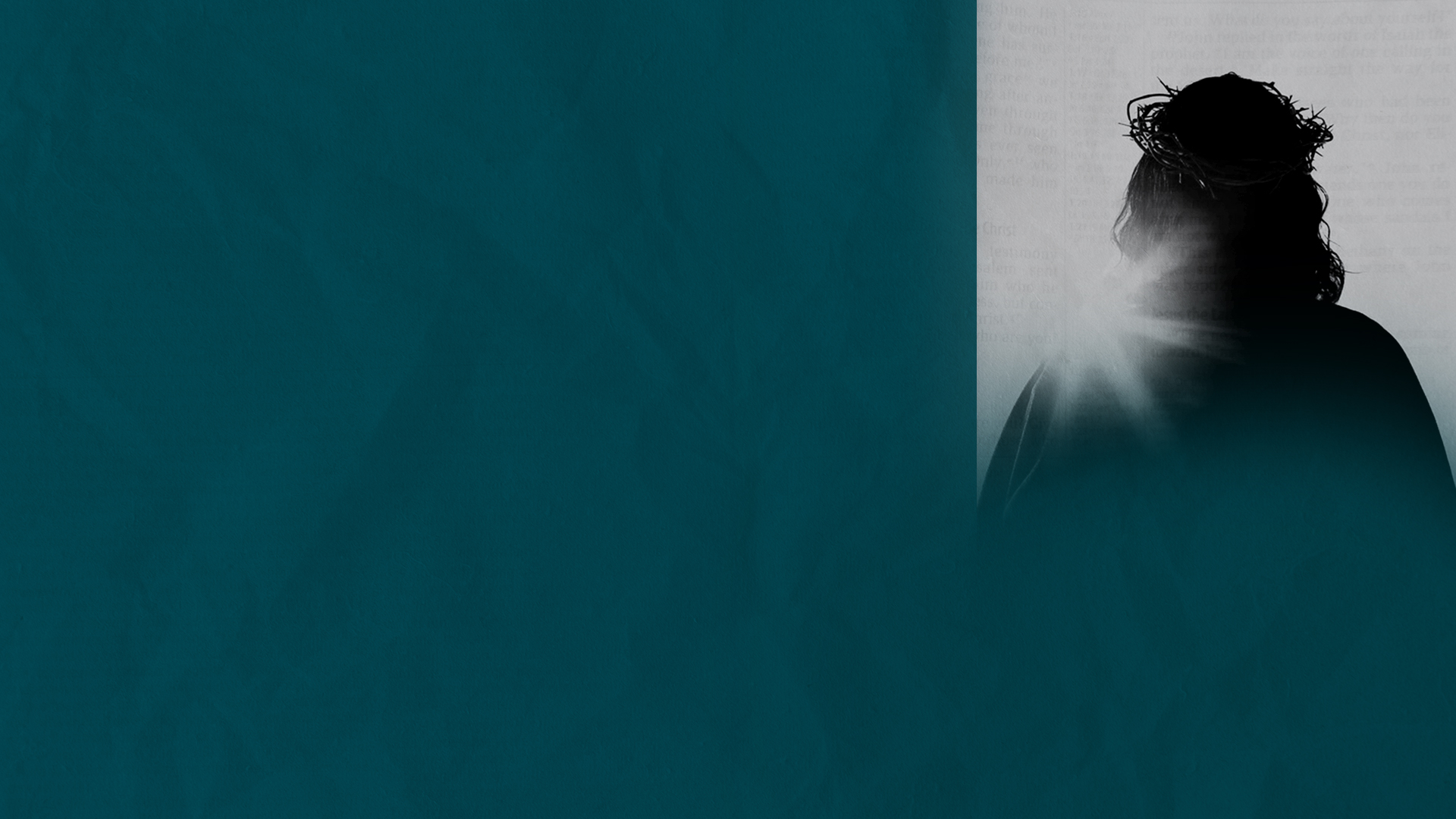 My Father’s House (2:12-17)
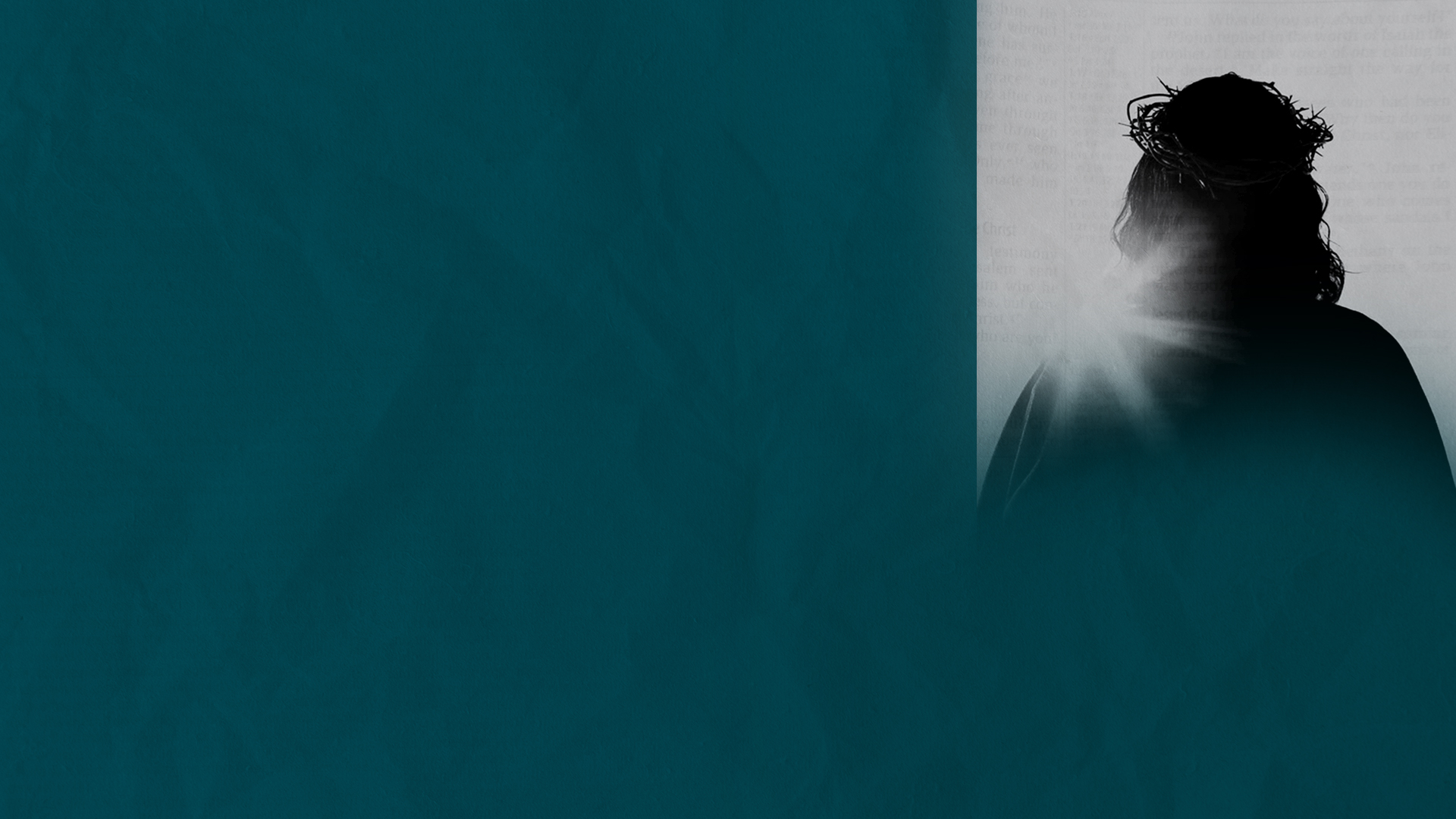 What Sign Do You Show Us? (2:18-22)
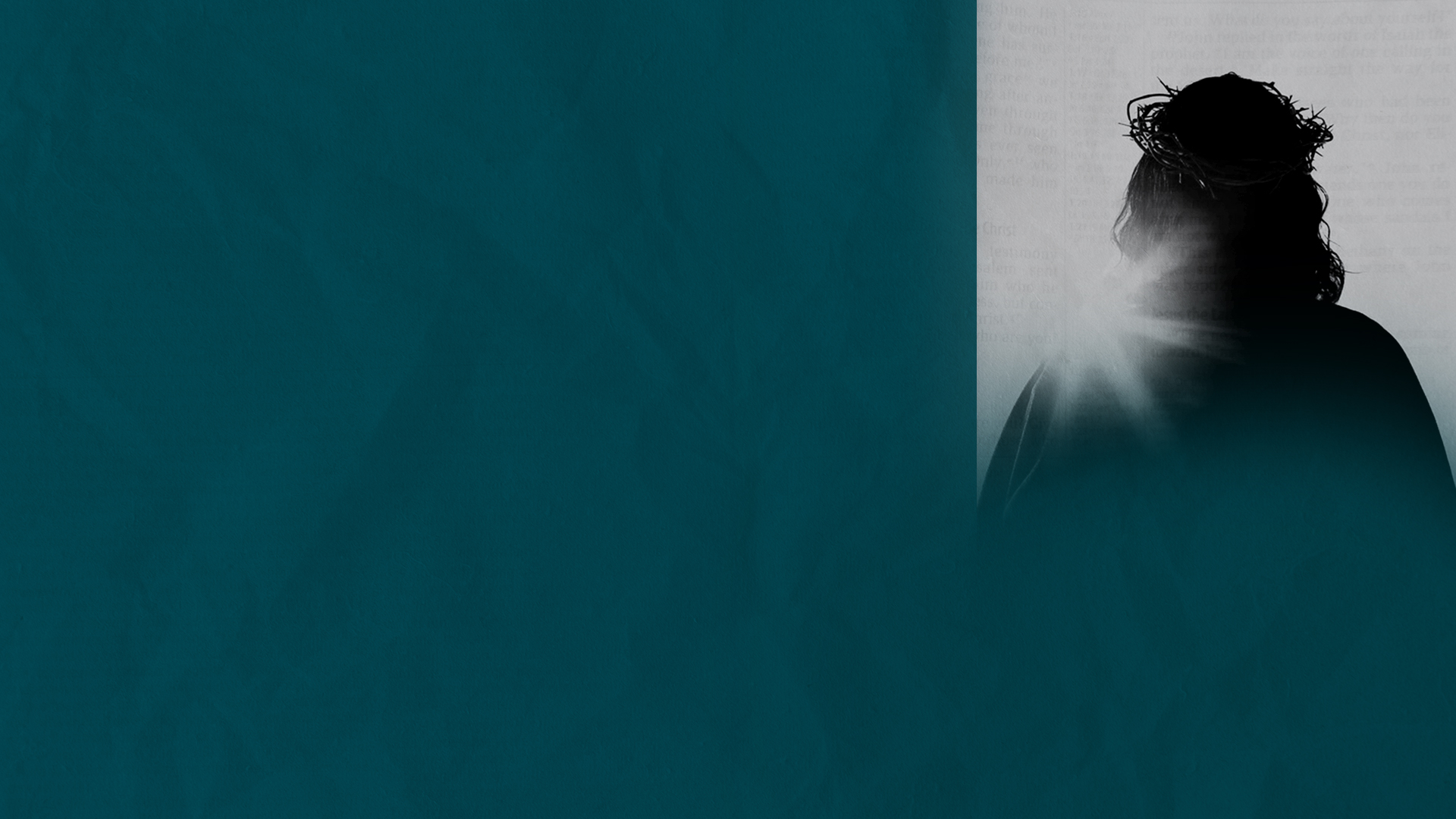 They Saw the Signs (2:23-25)